Welcome to the
Outdoor Ethics Roundtable
Outdoor Ethics at Camporees
BEFORE WE GET STARTEDThis session will be recorded. Youth please turn off your cameras.
Go to PollEv.com/matthewdurra146 or text MATTHEWDURRA146 to 22333 to join
What makes an event a WOW! for you and other scouts?
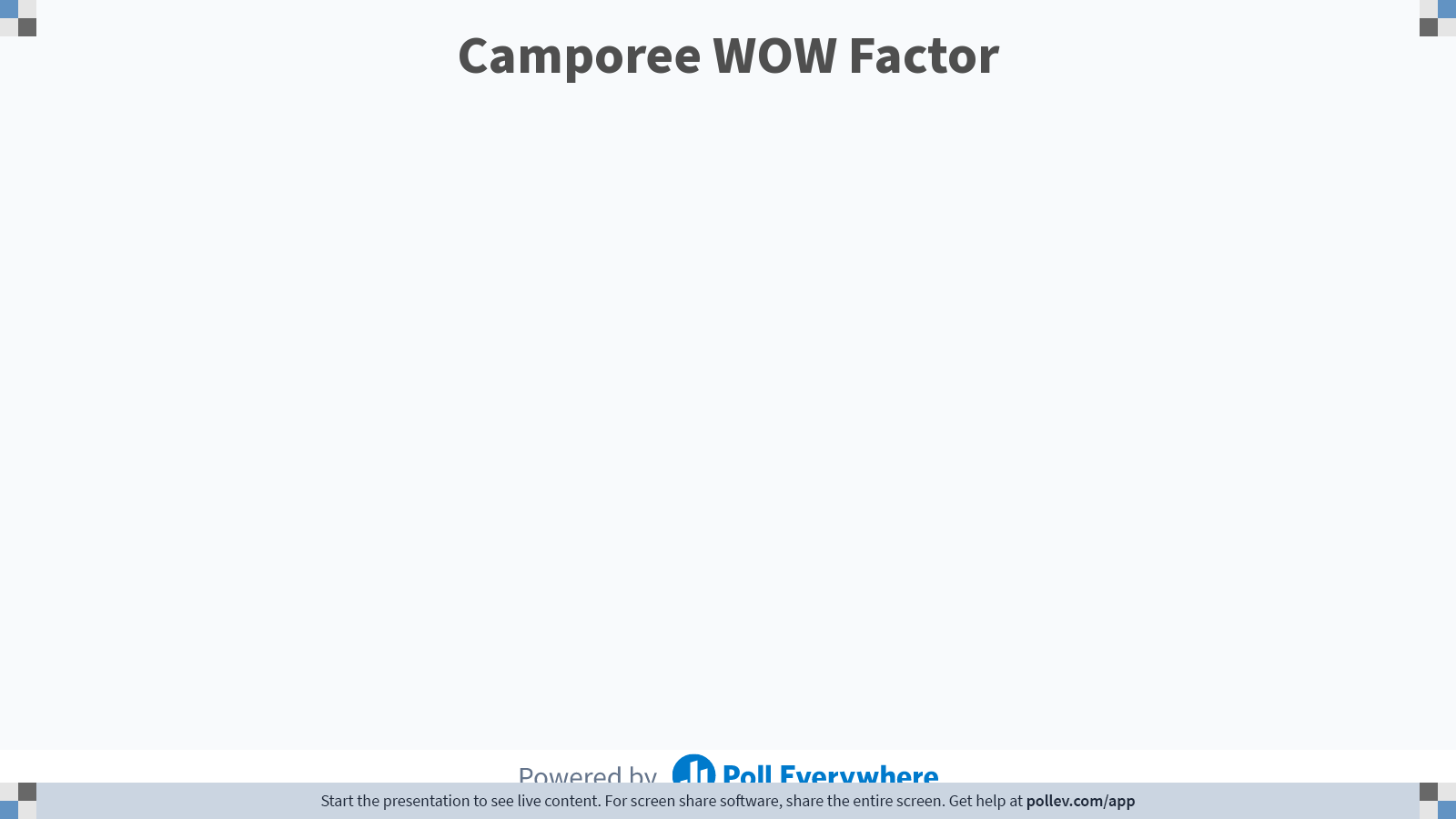 [Speaker Notes: Poll Title: Do not modify the notes in this section to avoid tampering with the Poll Everywhere activity.More info at polleverywhere.com/supportCamporee WOW Factorhttps://www.polleverywhere.com/free_text_polls/J8T48F9XZBHI3mzARAwVM]
Agenda
Opening
Safety Moment 
Introduction of the Roundtable Staff
Main Presentation –Outdoor Ethics at a Camporee 
Created by Michelle Bierstedt, Sioux Council, SD
Presented by National Outdoor Ethics’ Workgroup and Dr Jeff Marion, Virginia Tech
Q&A
Announcements
Closing & Social Time
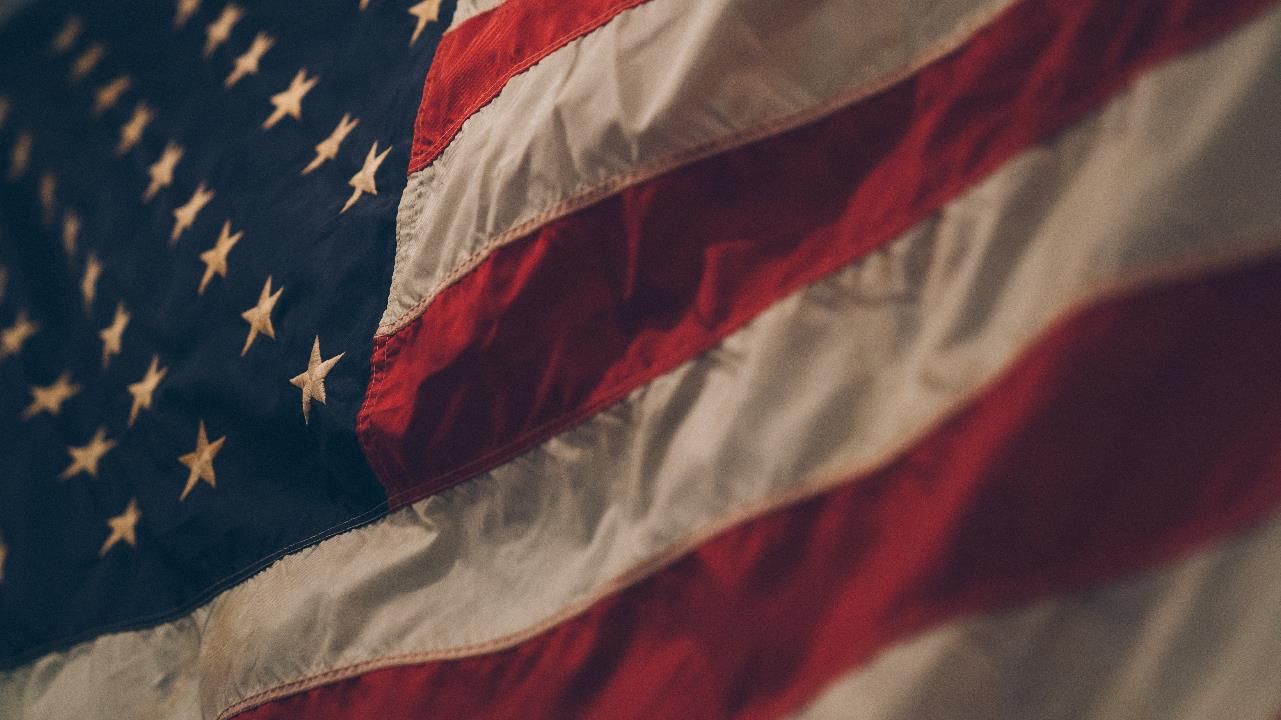 I pledge allegiance to the Flag of the United States of America, and to the Republic for which it stands, one Nation under God, indivisible, with liberty and justice for all.
[Speaker Notes: This message is one parents want to hear. At the end of the day, we want them to feel comfortable enrolling their kids in our programs where they know they are receiving the type of education and training to help them become the best version of themselves.]
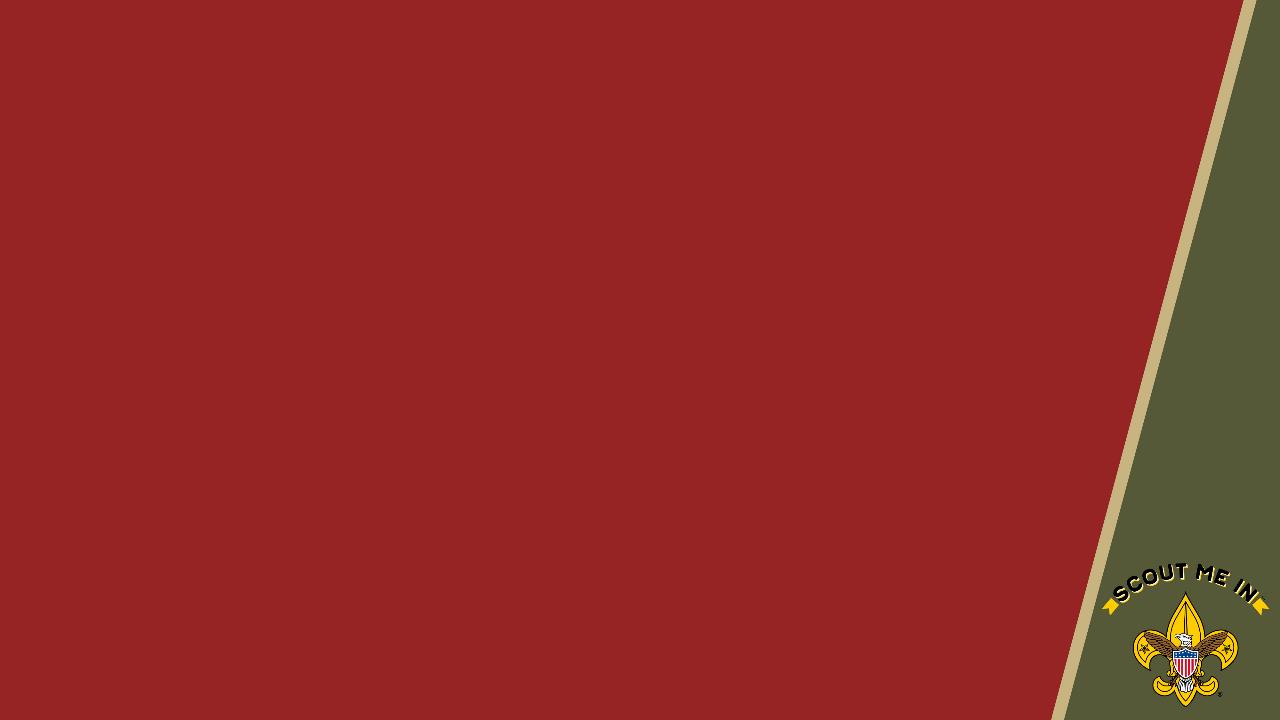 SCOUT OATH

On my honor I will do my best 
to do my duty to God
and my country and to obey the Scout Law;
to help other people at all times;
to keep myself physically strong,
mentally awake, and morally straight.
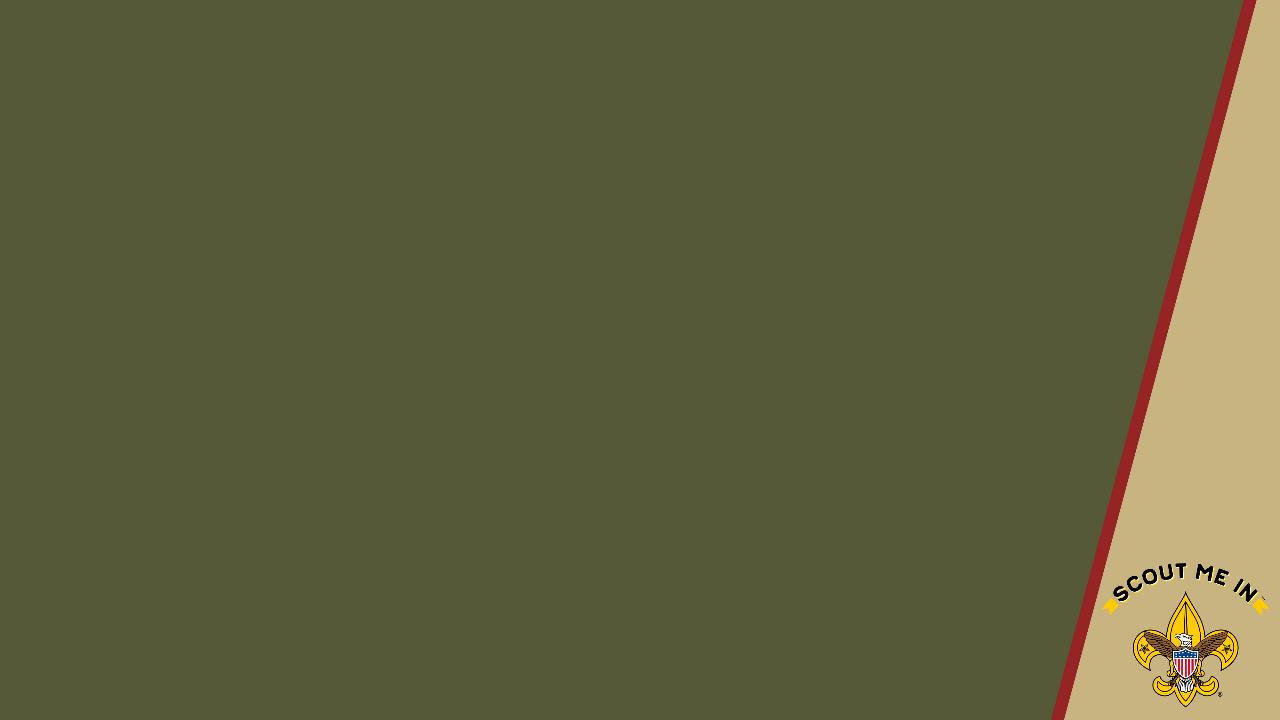 SCOUT LAW

A Scout is…
Trustworthy, Loyal, Helpful, Friendly, 
Courteous, Kind, Obedient, Cheerful, 
Thrifty, Brave, Clean, 
and Reverent.
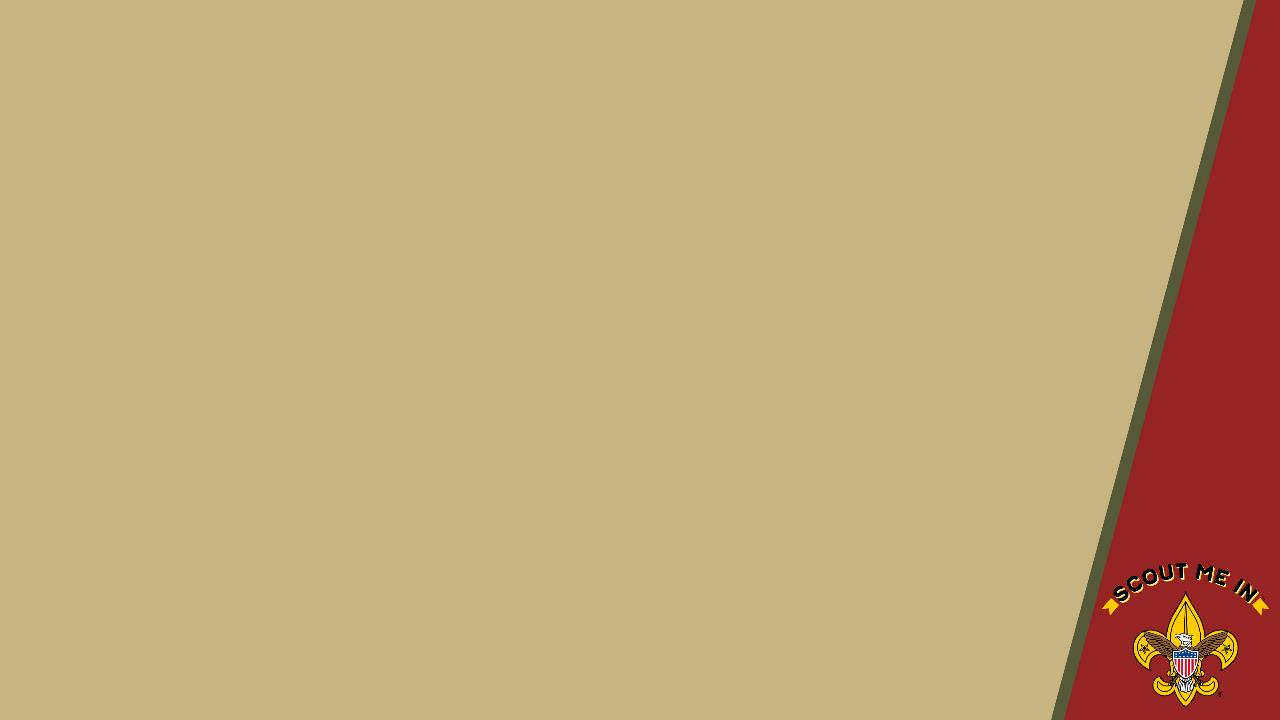 Outdoor Code

As an American, I will do my best to 
Be clean in my outdoor manners, 
Be careful with fire, 
Be considerate in the outdoors and
Be conservation-minded.
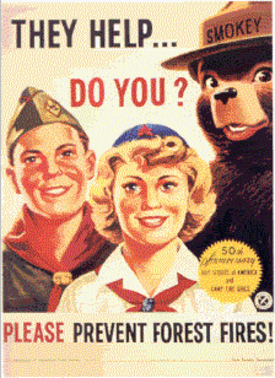 Safety Moment
Courtesy of Leave No Trace
Back to Basics Wildfire toolkit
Wildfire Safety
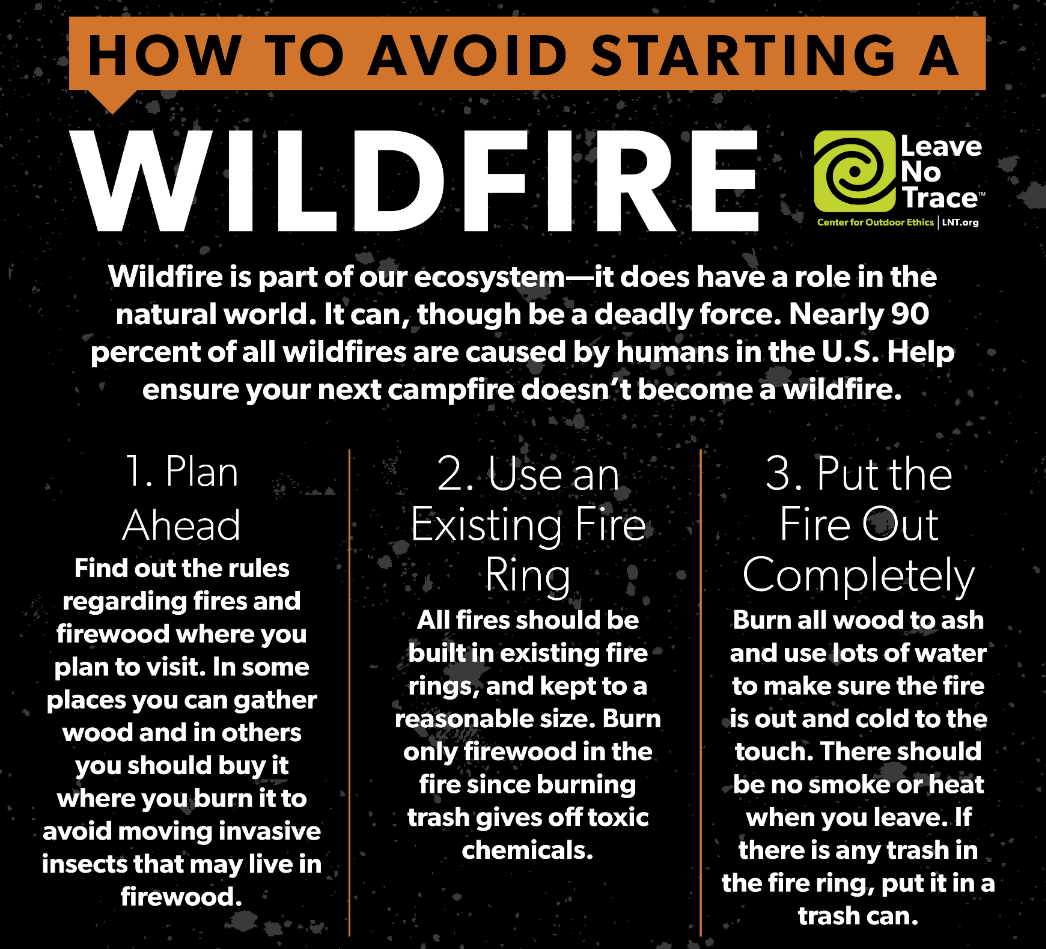 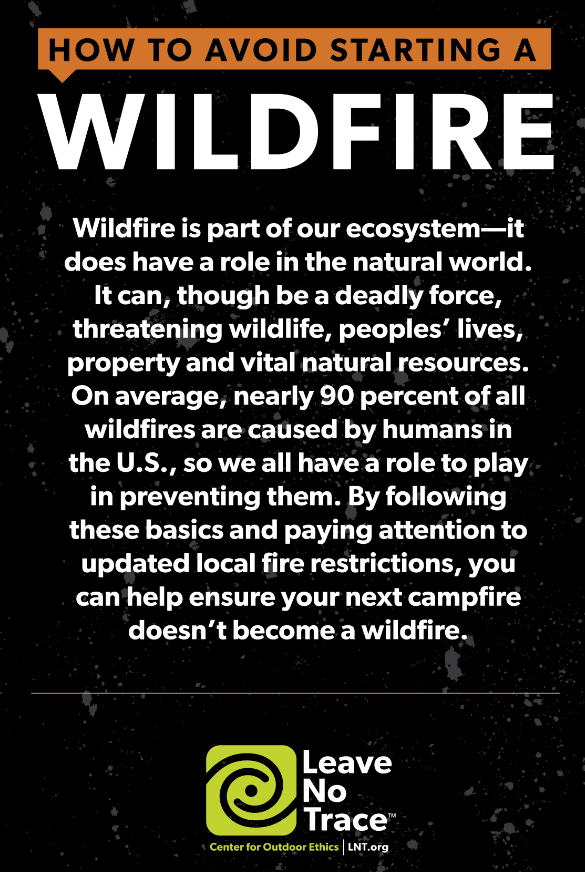 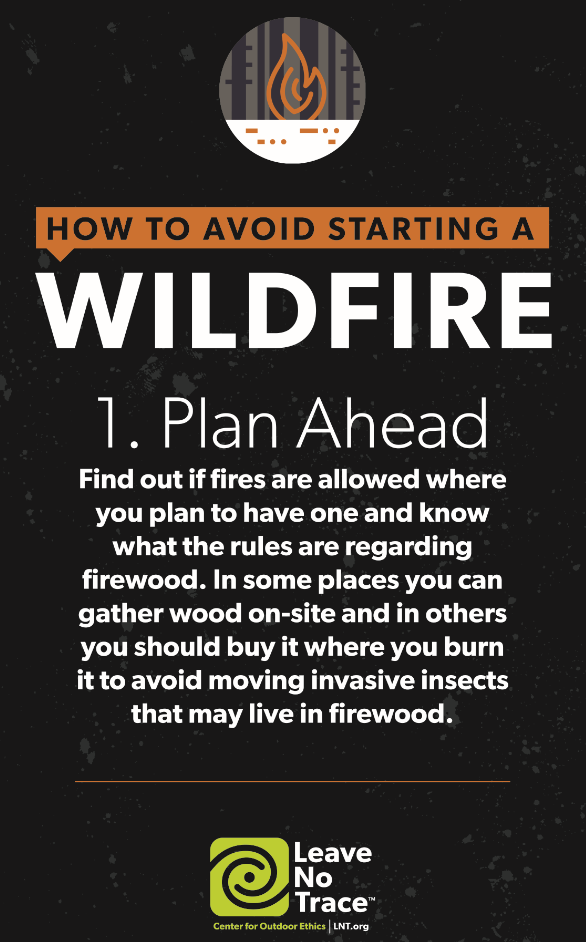 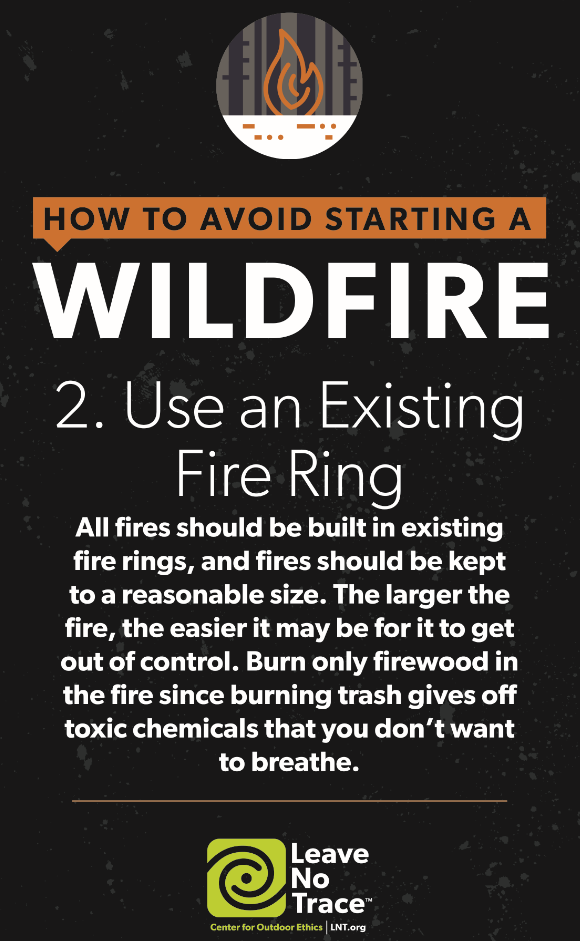 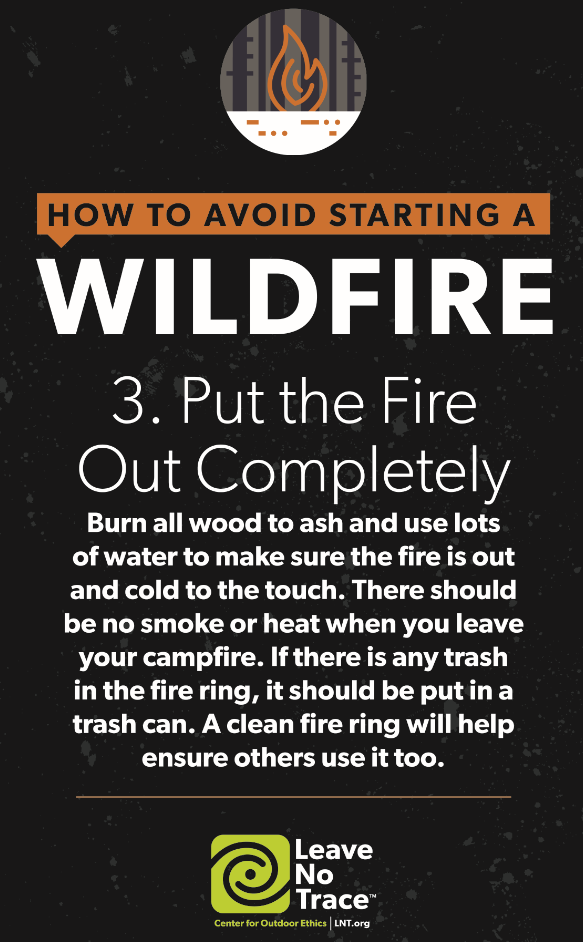 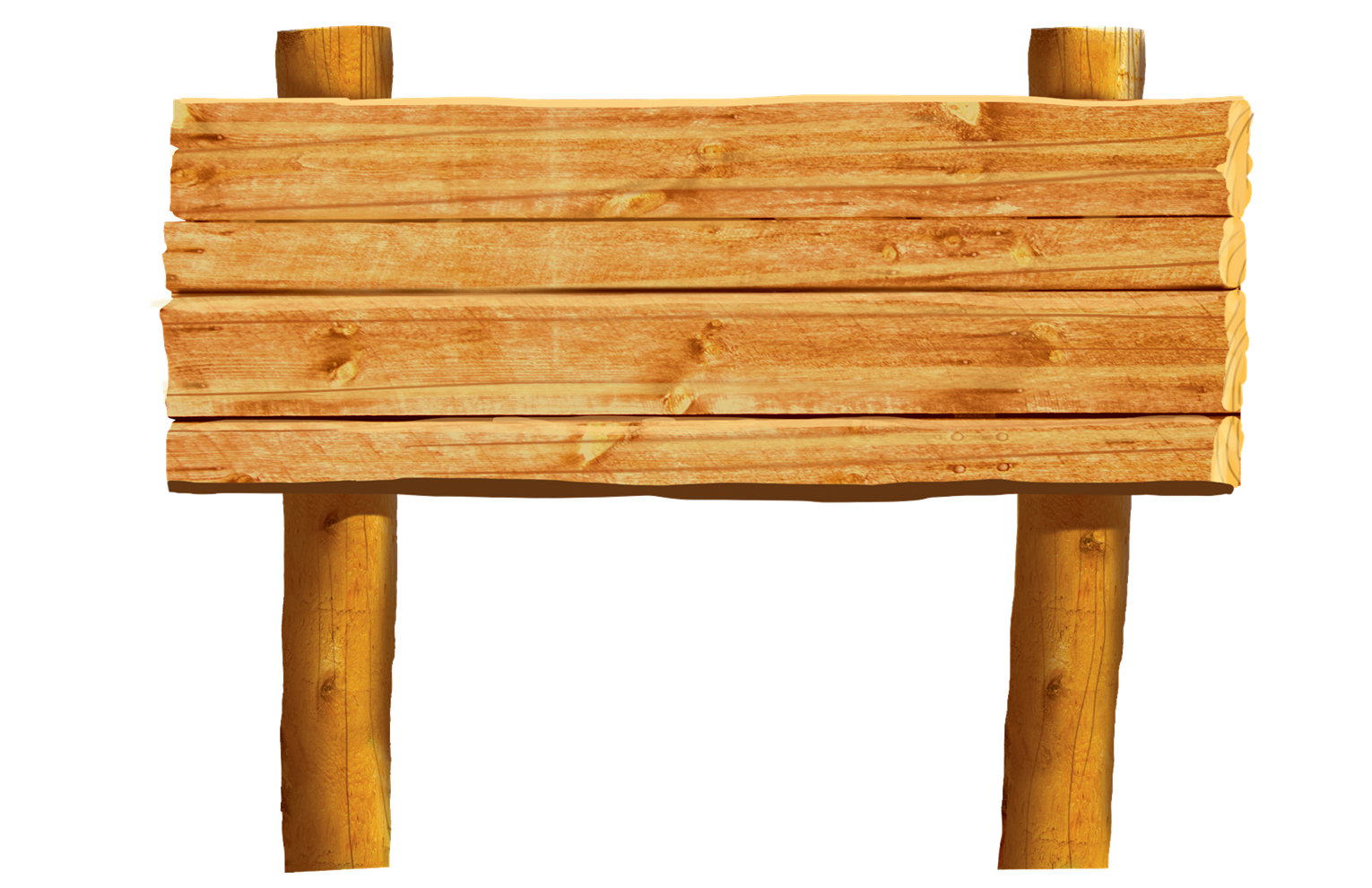 Welcome to Camp
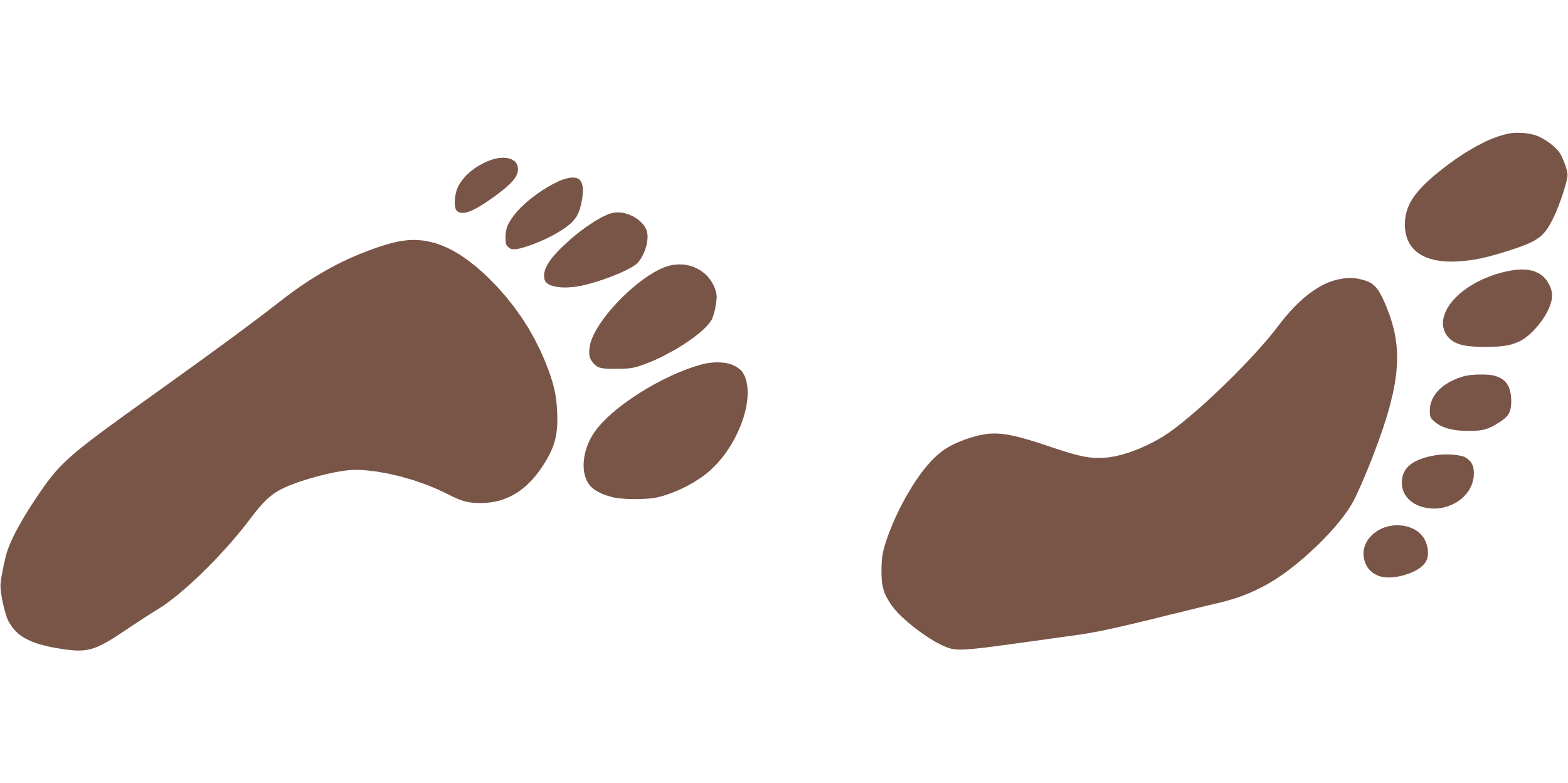 If you have planned or participated in a camporee that had a strong Outdoor Ethics emphasis, make a comment in the chat.
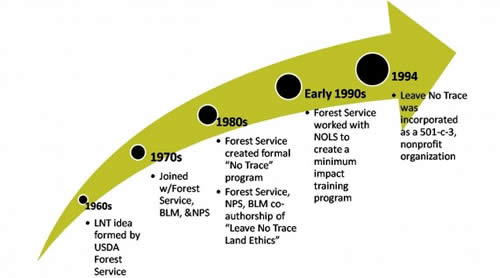 Outdoor Ethics
More than Picking up Trash
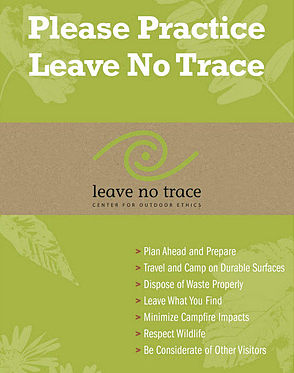 Leave No Trace IS NOT a set of rules or regulations.

Leave No Trace IS:
an ethic, an attitude and a set of flexible guiding principles
respecting and caring for wildlands and wildlife
protecting our natural resources and protecting our future recreation opportunities
being considerate of other outdoor users
being prepared and learning minimum impact camping skills
making good decisions whenever we are enjoying outdoor activities

Every outing should be planned and conducted with Leave No Trace in mind!
Making Outdoor Ethics a part of your Camporee…
Minimizing impacts from a large group use, Dr Jeff Marion
Table 1. Direct and indirect effects of recreational trampling on soils and vegetation.
Dispersal
Rationale for Dispersal & Containment StrategiesUse/Impact Relationship
Containment
Impact 
Total Change (%)
A concentration / containment strategy is always best for large events
Nights/Year (#)
Large Groups:  Best Management Practices
Concentrate / contain use to the “footprint” of existing developed and hardened areas with durable surfaces (e.g., pavement, gravel, grass)
Educate or regulate visitors to avoid/minimize impacts
Provide facilities
Schedule to minimize impacts
Avoid sensitive areas
Minimize impacts to visitors
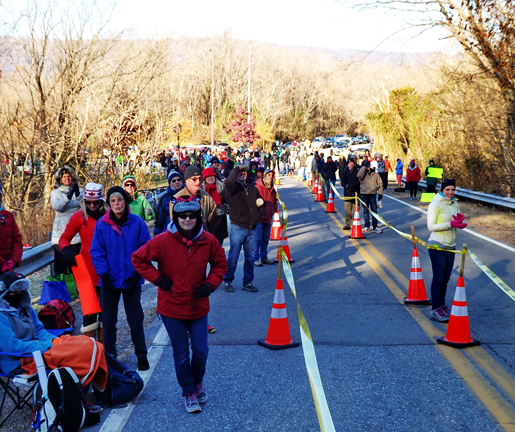 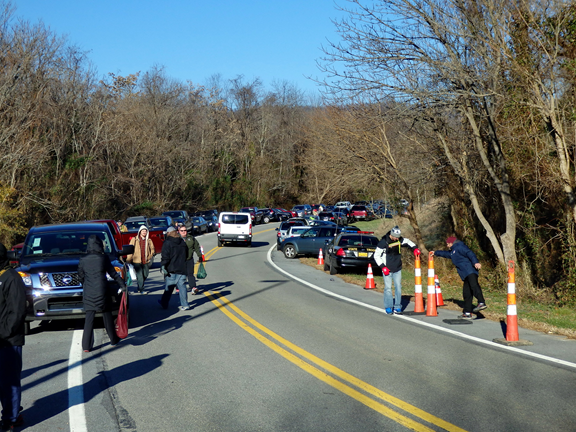 Facility Sustainability
Are the surfaces sufficiently durable?
Consider participant safety…
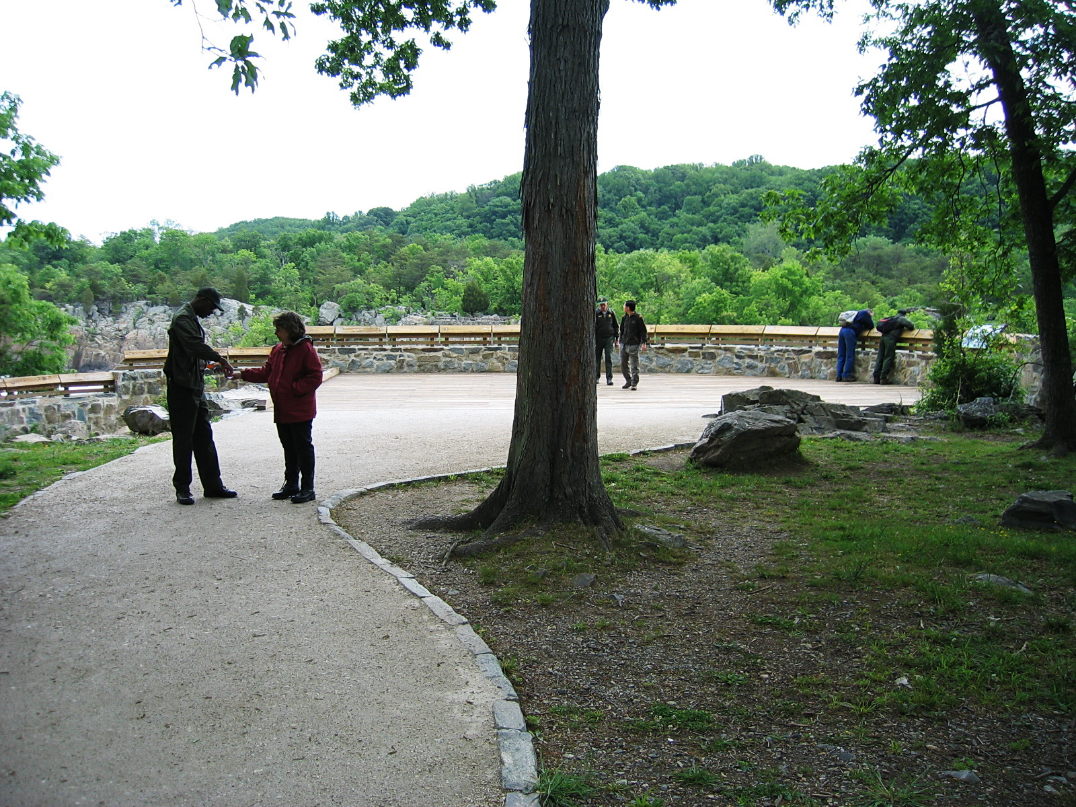 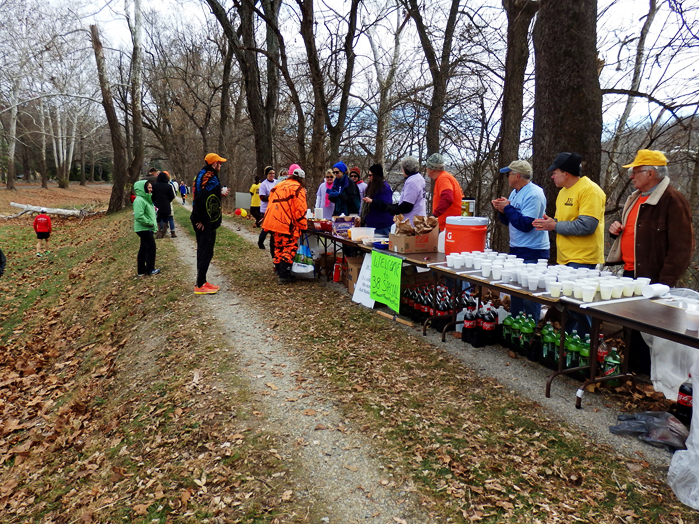 [Speaker Notes: There are three main impacts to natural surfaced trails
Discuss widening and muddiness briefly

Soil loss is the most significant because it is …

Irreversible 
Has downstream impacts to water quality and forest productivity,
Impacts the usability of trails (see above)]
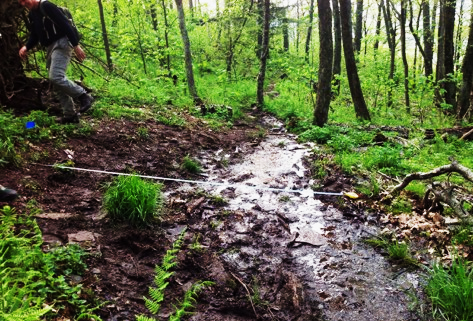 Facility Sustainability
Good
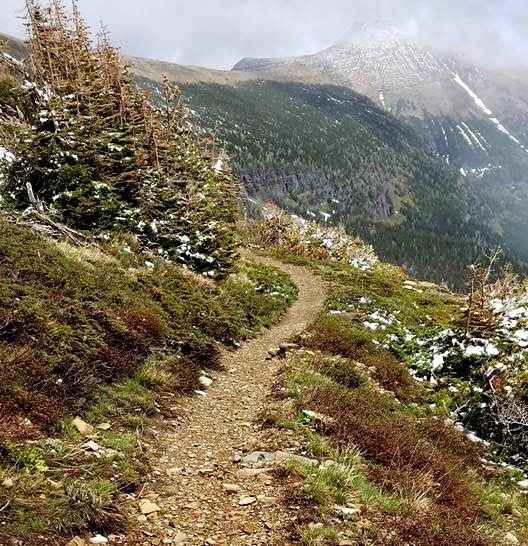 Bad
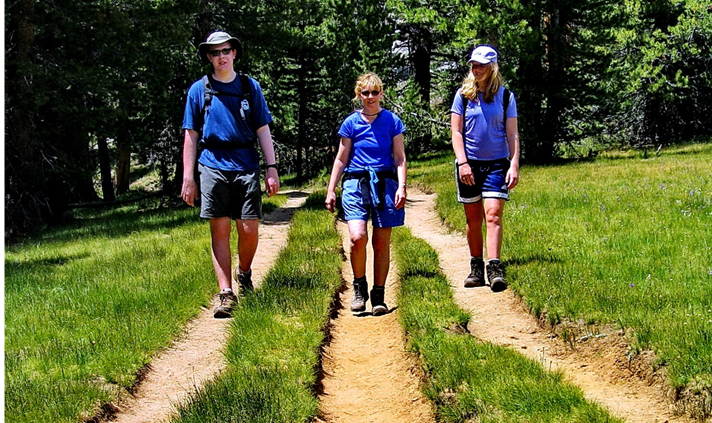 Facility Sustainability
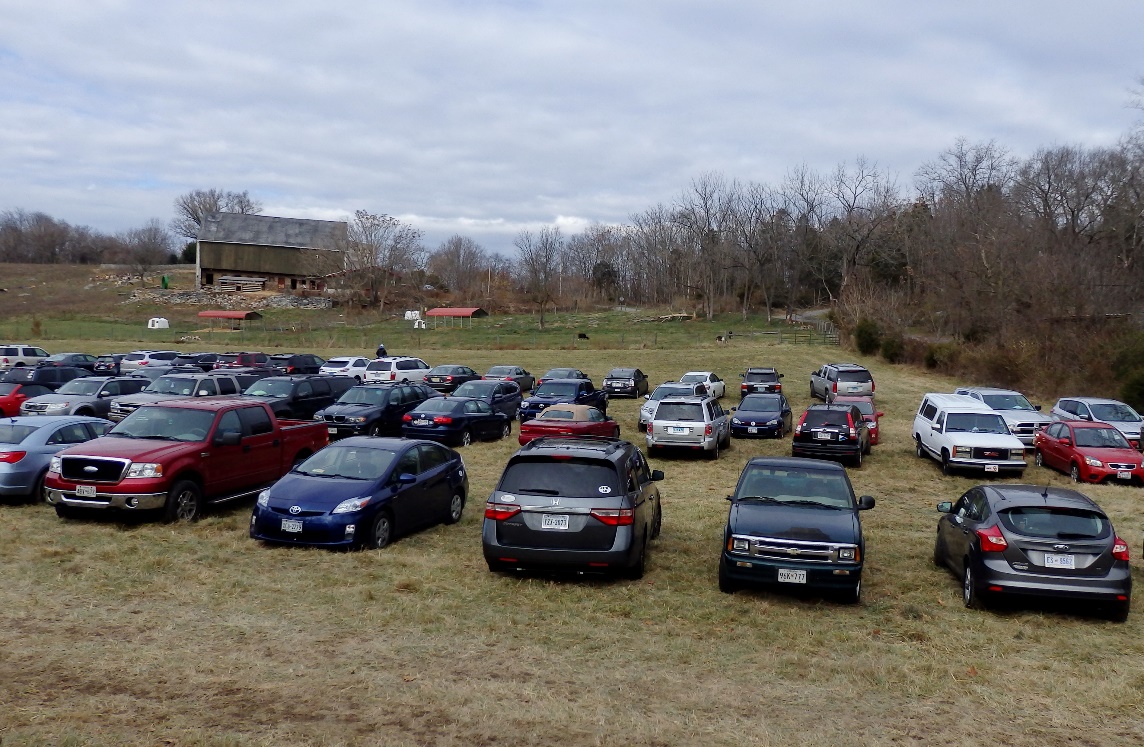 What happens if there is substantial rain?
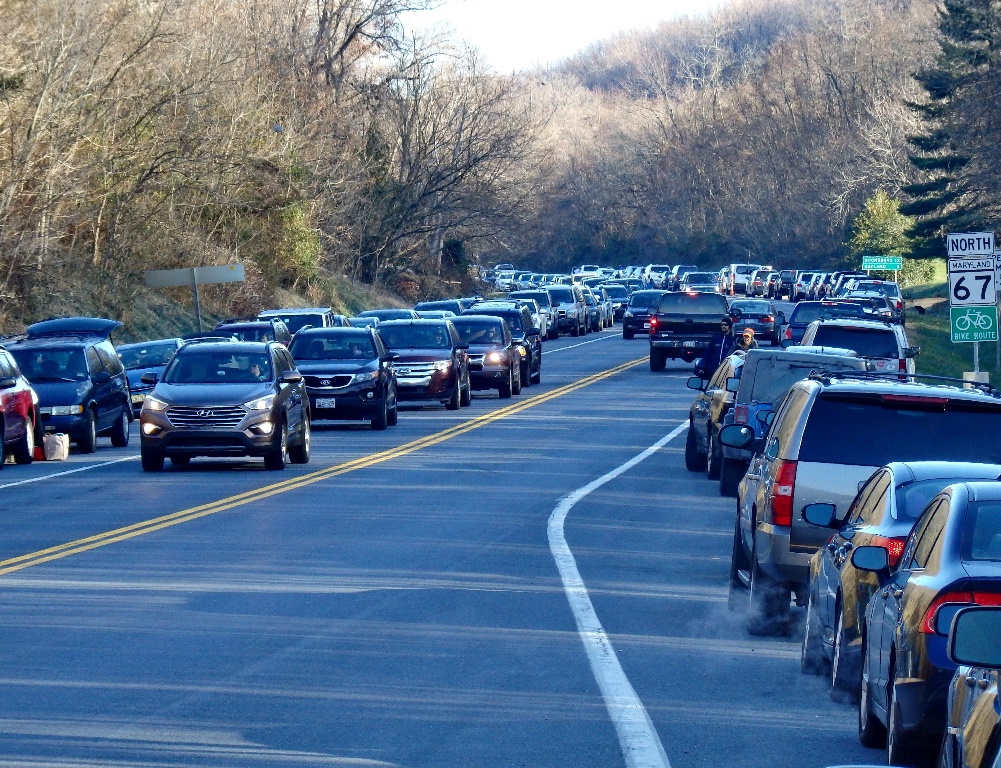 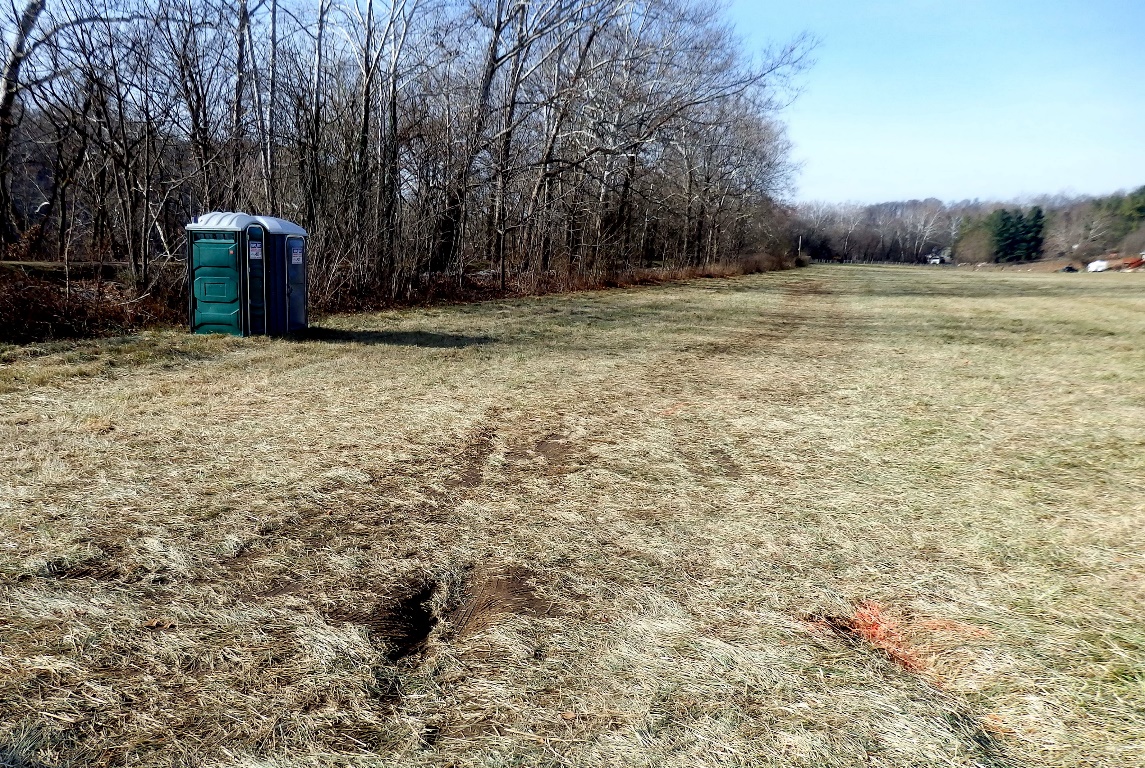 [Speaker Notes: There are three main impacts to natural surfaced trails
Discuss widening and muddiness briefly

Soil loss is the most significant because it is …

Irreversible 
Has downstream impacts to water quality and forest productivity,
Impacts the usability of trails (see above)]
Can a Dispersal Strategy Work?
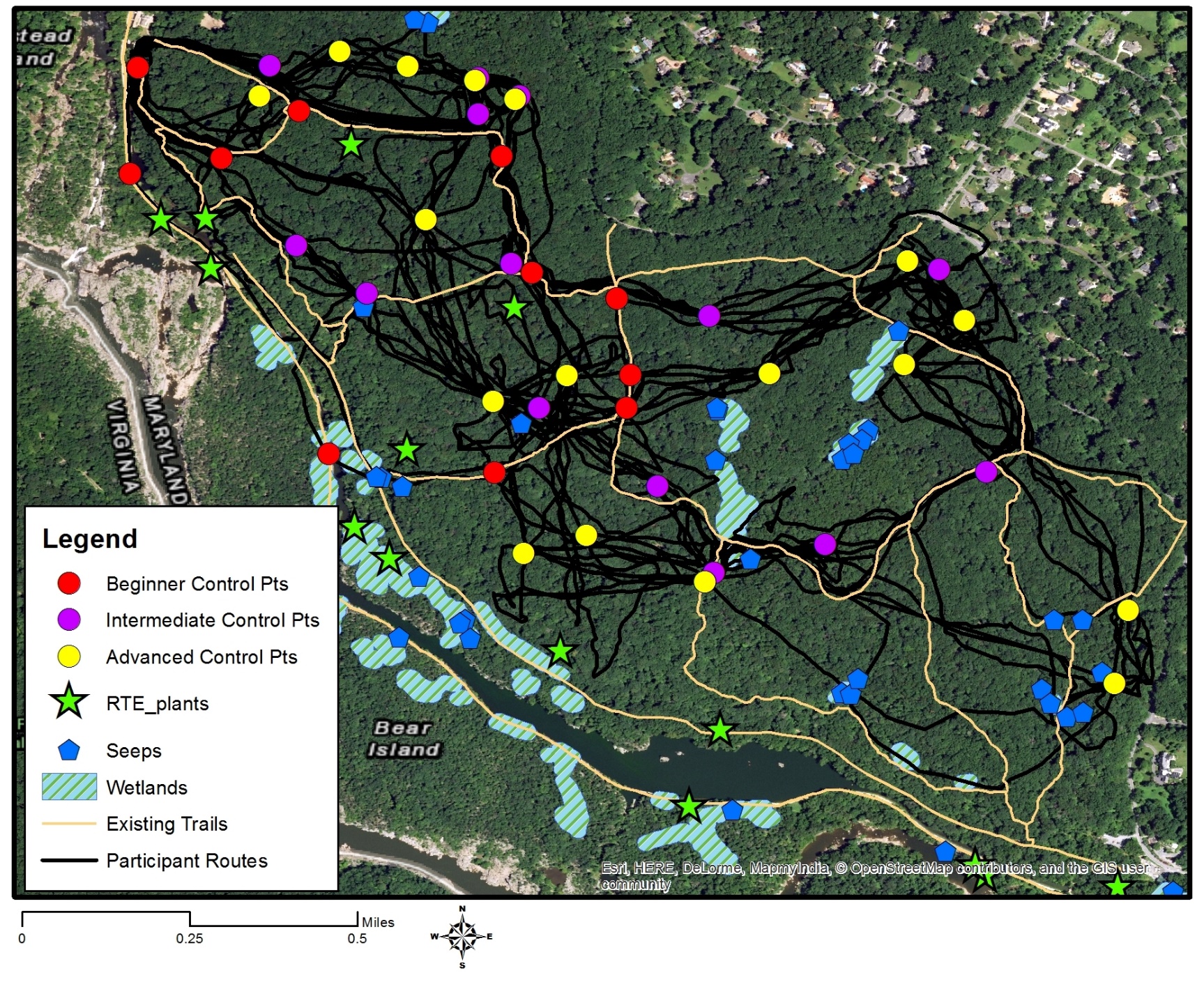 Orienteering
[Speaker Notes: There are three main impacts to natural surfaced trails
Discuss widening and muddiness briefly

Soil loss is the most significant because it is …

Irreversible 
Has downstream impacts to water quality and forest productivity,
Impacts the usability of trails (see above)]
Can a Dispersal Strategy Work?
Event held in the fall after plants had died back but leave litter was significantly pulverized and lost, exposing soil.
Before
After
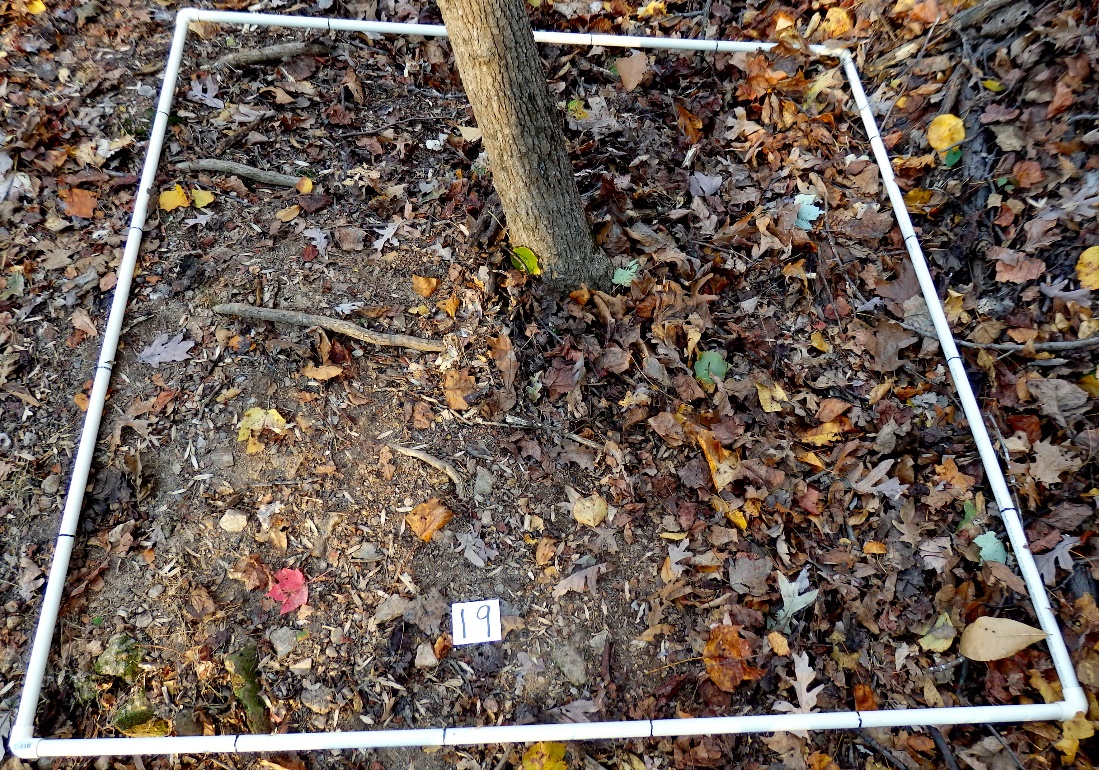 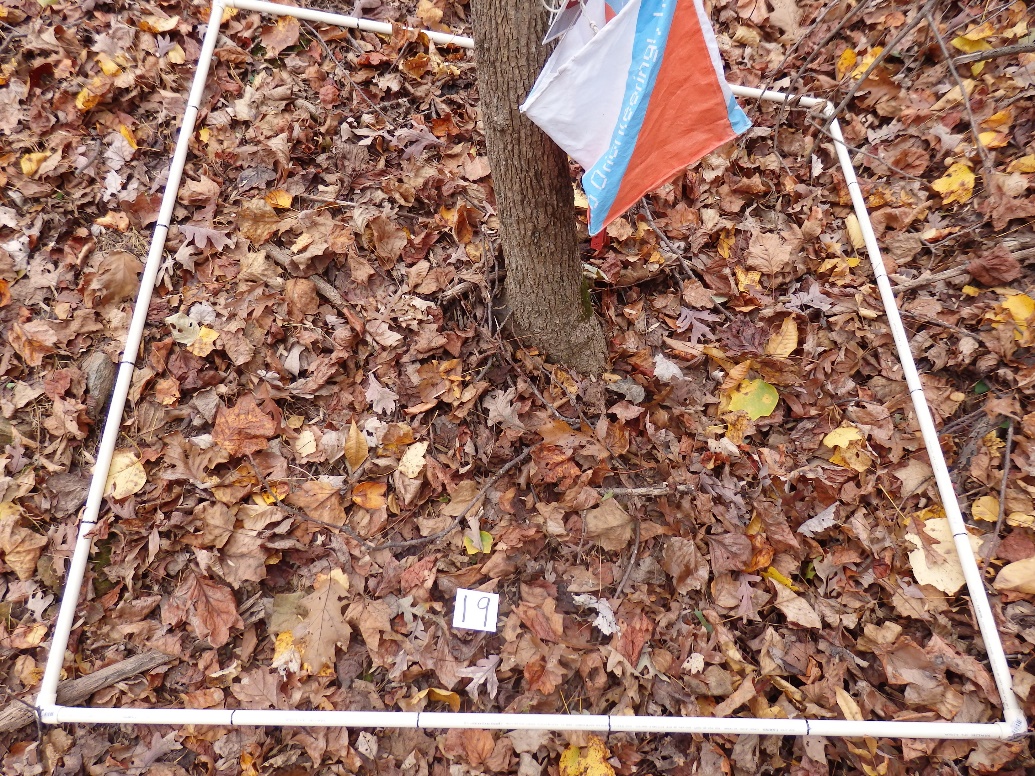 [Speaker Notes: There are three main impacts to natural surfaced trails
Discuss widening and muddiness briefly

Soil loss is the most significant because it is …

Irreversible 
Has downstream impacts to water quality and forest productivity,
Impacts the usability of trails (see above)]
Management Ability/Capacity
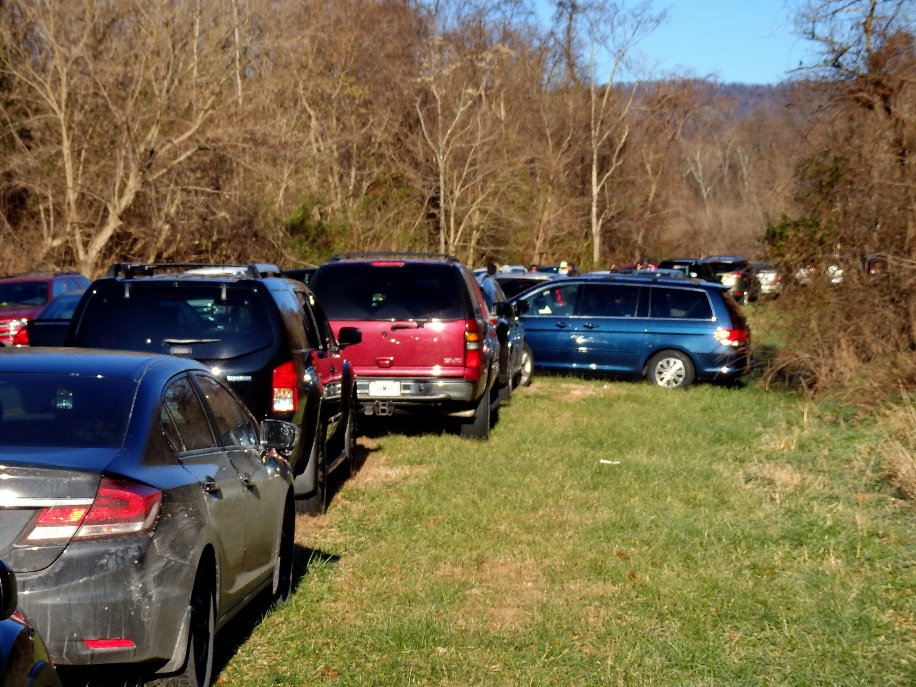 Pre-event planning, event management capacity, post-event clean-up and restoration.
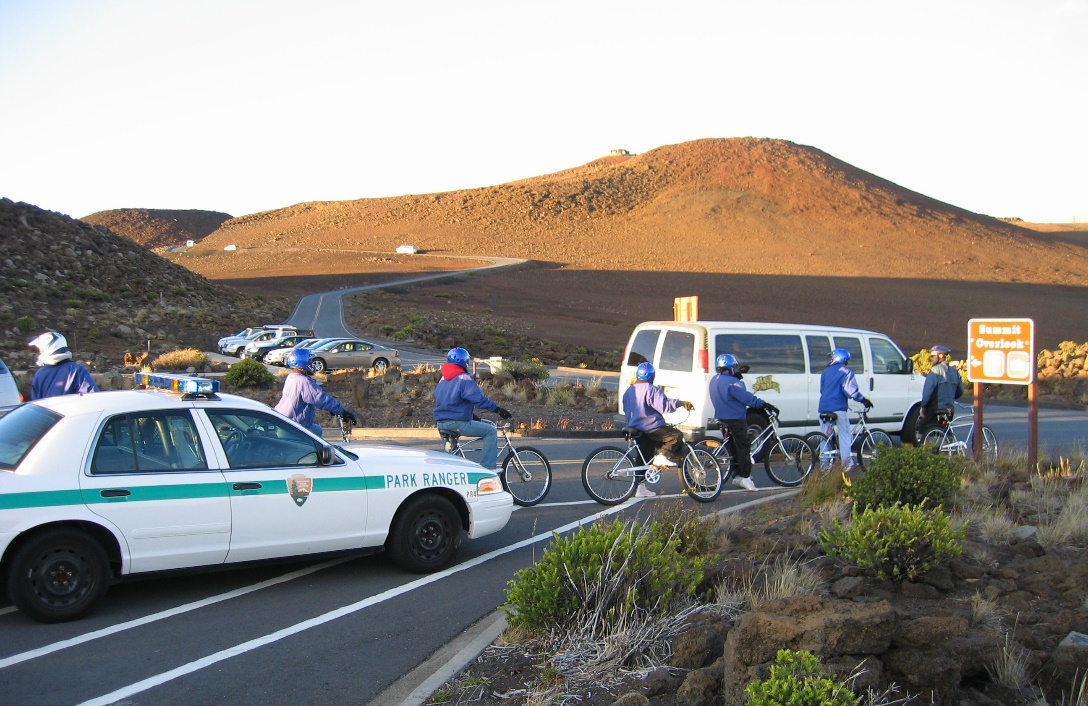 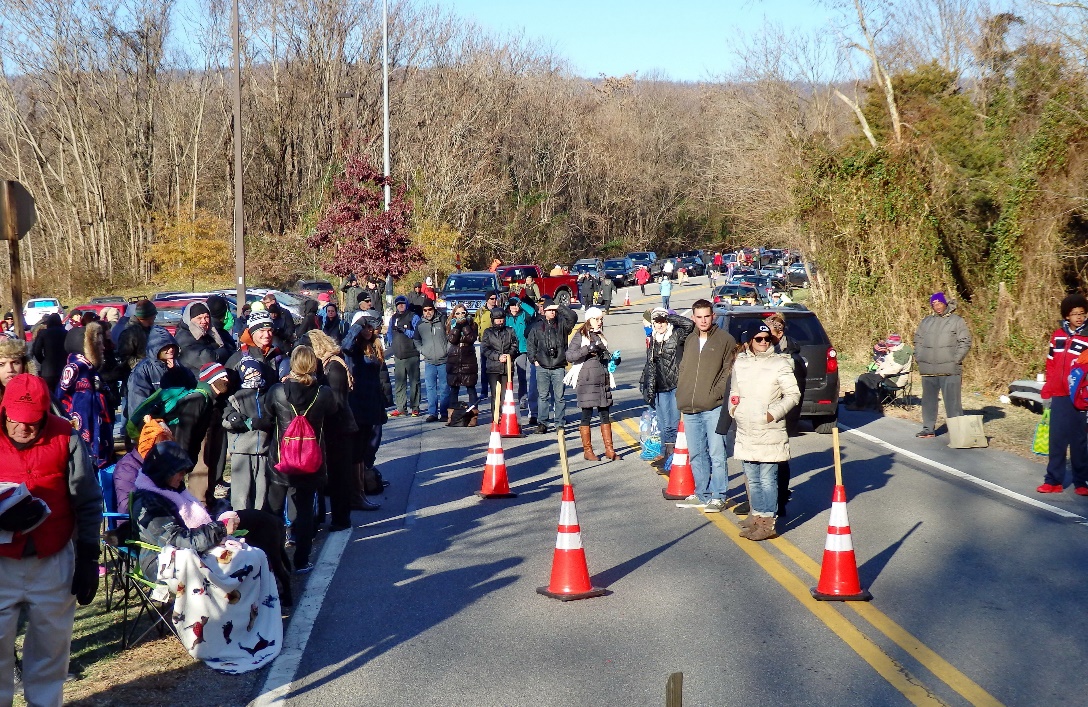 [Speaker Notes: There are three main impacts to natural surfaced trails
Discuss widening and muddiness briefly

Soil loss is the most significant because it is …

Irreversible 
Has downstream impacts to water quality and forest productivity,
Impacts the usability of trails (see above)]
Date Planner for a Successful Event
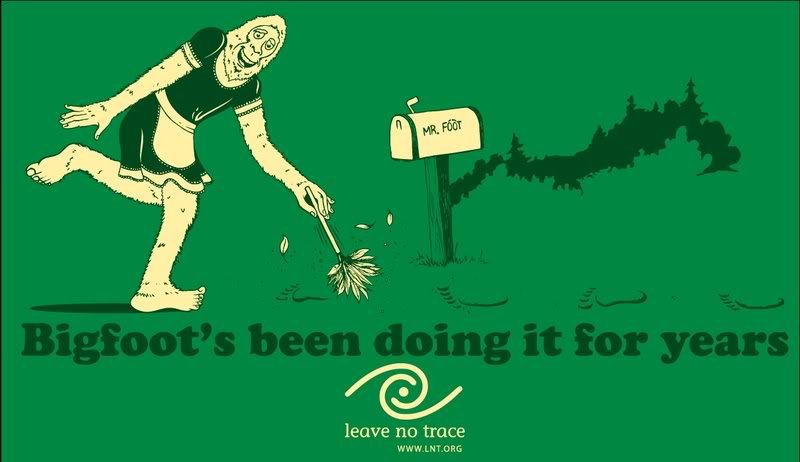 Local legend from Columbia, Pennsylvania speak of a creature called an Albatwitch. The Albatwitch is a small, 4 ft tall, manlike creature who lives in wooded areas along the banks of the Susquehanna River. The name “Albatwitch” is short for “apple snitch”, as they have a taste for apples. The creature lives in trees, coming down only to find food
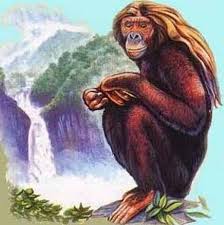 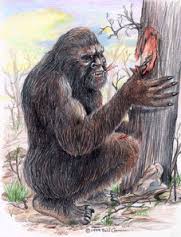 Sasquatch Around the World
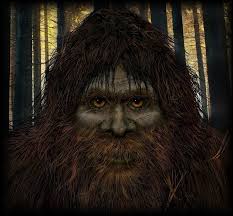 The Lakota, or western Sioux, call Bigfoot Chiye-tanka (Chiha-tanka in Dakota or eastern Sioux); "chiye" means "elder brother" and "tanka" means "great" or "big".
Reported from the island of Sumatra in Indonesia, the orang-pendek is described a red-furred bipedal ape-man about four feet tall.
A Bigfoot like creature believed to wander the mountainous tropical countryside of Chile and Argentina.  Described to be about the size of a large dog that walks on two legs, the Ucumar is said by natives to eat payo
The Honey Island Swamp Monster is a legendary creature from the Honey Island Swamp, Louisiana. The creature is described as bipedal, 7 feet (2 m) tall, with gray hair and yellow or red eyes, and accompanied by a disgusting smell.
The Himalaya Mountains, the highest range on Earth, have been referred to as the "roof of the world." If that is so, there is a mystery called the Yeti in our attic. In Tibetan the word means "magical creature”.
Outdoor Ethics Themed Camporee
You don’t have to cover every principle in a camporee.
Games with a Purpose

Big Foot Bootcamp 

Zombie Apocalypse

Leave No Trace Everyday 

Walk with Sasquatch

The Amazing Race (https://bsa344.com/Camporee%20-%20Amazing%20Race.pdf)

Are You Prepared? 

Surviving the Ice Age winter camporee (https://bsa344.com/Surviving_the_Ice_Age.html)
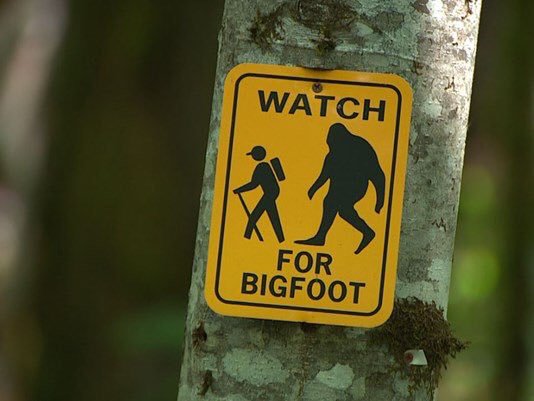 Partnerships!
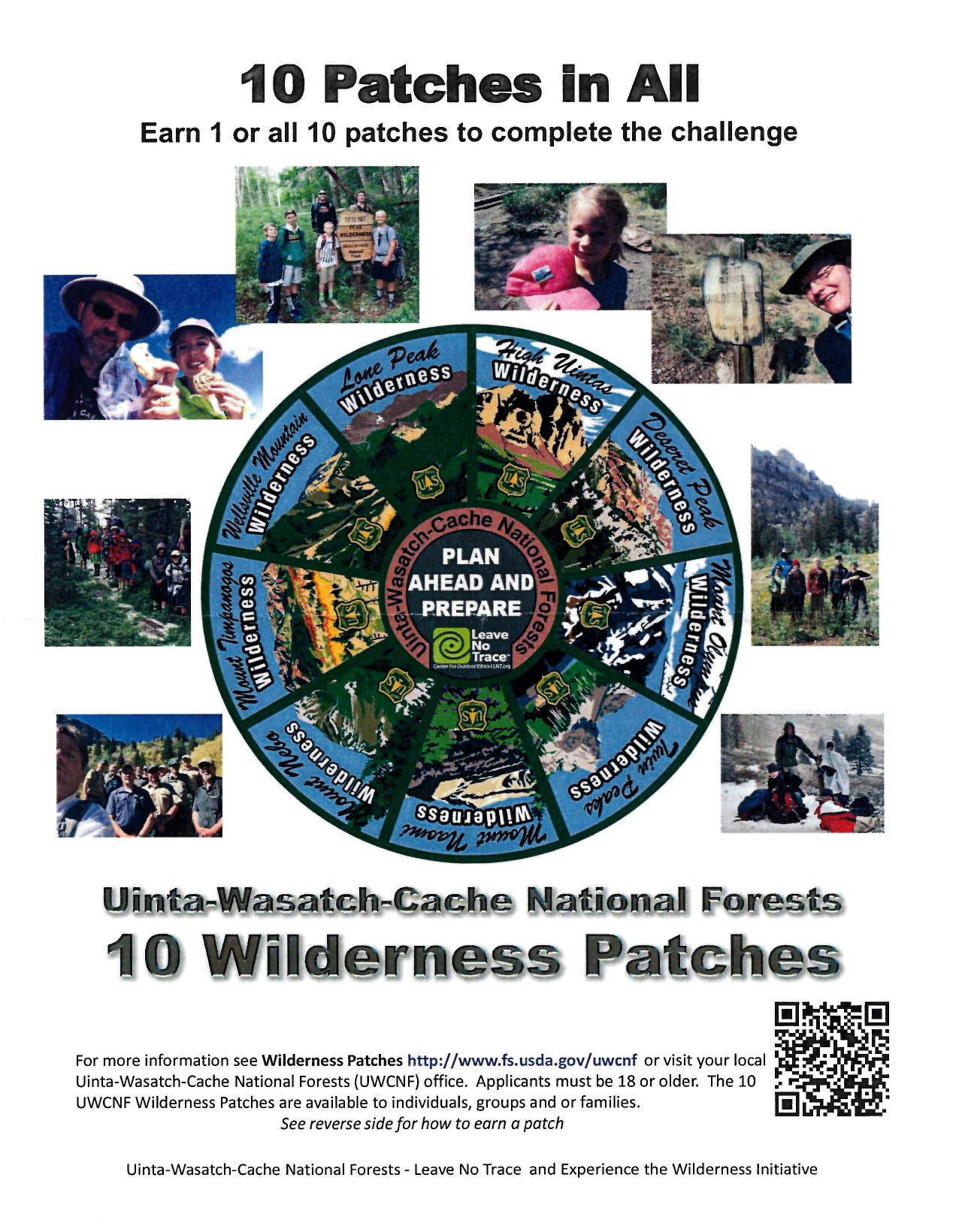 You can get local land managers to help at camporees.
They have great ideas and resources.
Most of the time they are more than willing to help you or at least let you use some of their resources.
For Adults and Older Scouts
Leave No Trace Trainer Course (need a Master Educator)
BSA - Leave No Trace 101 Course
Outdoor Ethics Orientation Course
Outdoor Ethics Action Award
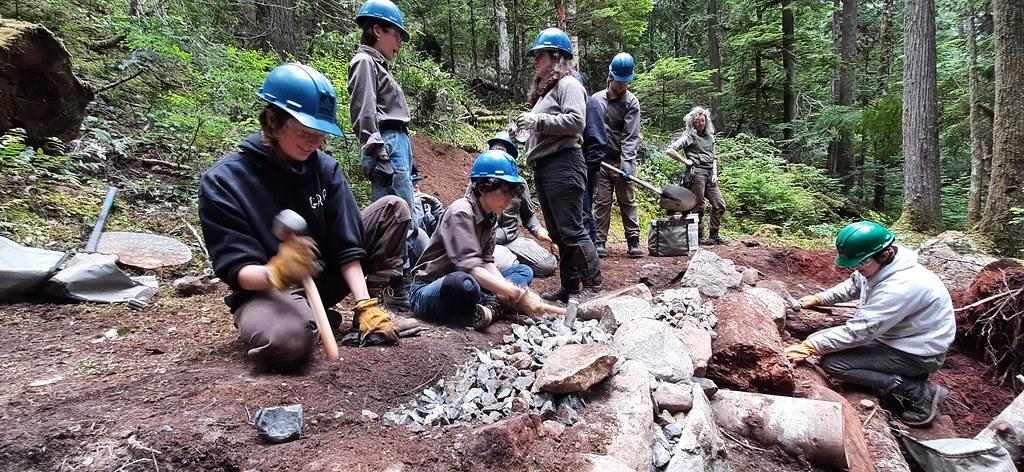 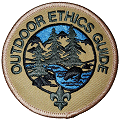 EXAMPLE
Resources
Additional Resources

https://filestore.scouting.org/filestore/Outdoor%20Program/pdf/430-001.pdf

http://outdoorethics-bsa.org/resources/

http://usscouts.org/usscouts/camporees.asp
Leave No Trace Center for Outdoor Ethics
Lnt.org

Bigfoot’s Playbook
101 Ways to Teach Leave No Trace
Teaching Leave No Trace Activity Guide
PEAK Pack materials

https://lnt.org/our-work/youth-education/
Examples of Leader’s Guide

https://www.danielboonecouncil.org/files/22985/TTC-Leader-Guide-pdf-pdf

https://www.scoutingvermont.org/uploads/4/7/2/2/47226097/2019_fall_camporee_-_scouting_olympics.pdf
Possible Awards for Campers and Units
Big Foot Award: by earning points at stations. For scouts or units

Big Foot camouflage costume or Big Foot Skit: for units

Forester Award: service project  participant

Bright Idea Award: for scouts or units that have an innovative idea on minimizing camp impacts.

BSA Awards

Outdoor Ethics Award and Outdoor Ethics Action Award
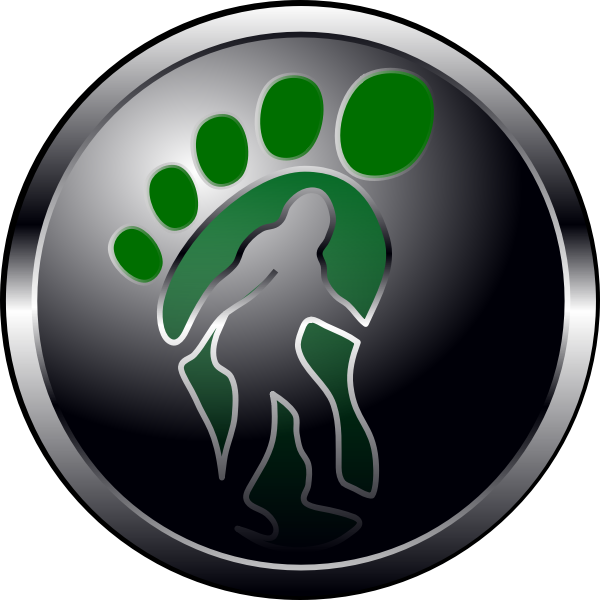 Q&A
Ideas to share… type ideas into the chat or raise your hand for a minute to talk about your idea.
Feedback is a gift
Please take a minute to share your feedback. It really does make a difference!
https://tinyurl.com/oertjun21
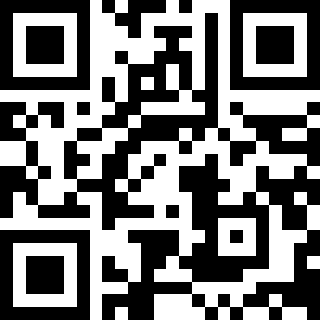 Announcements
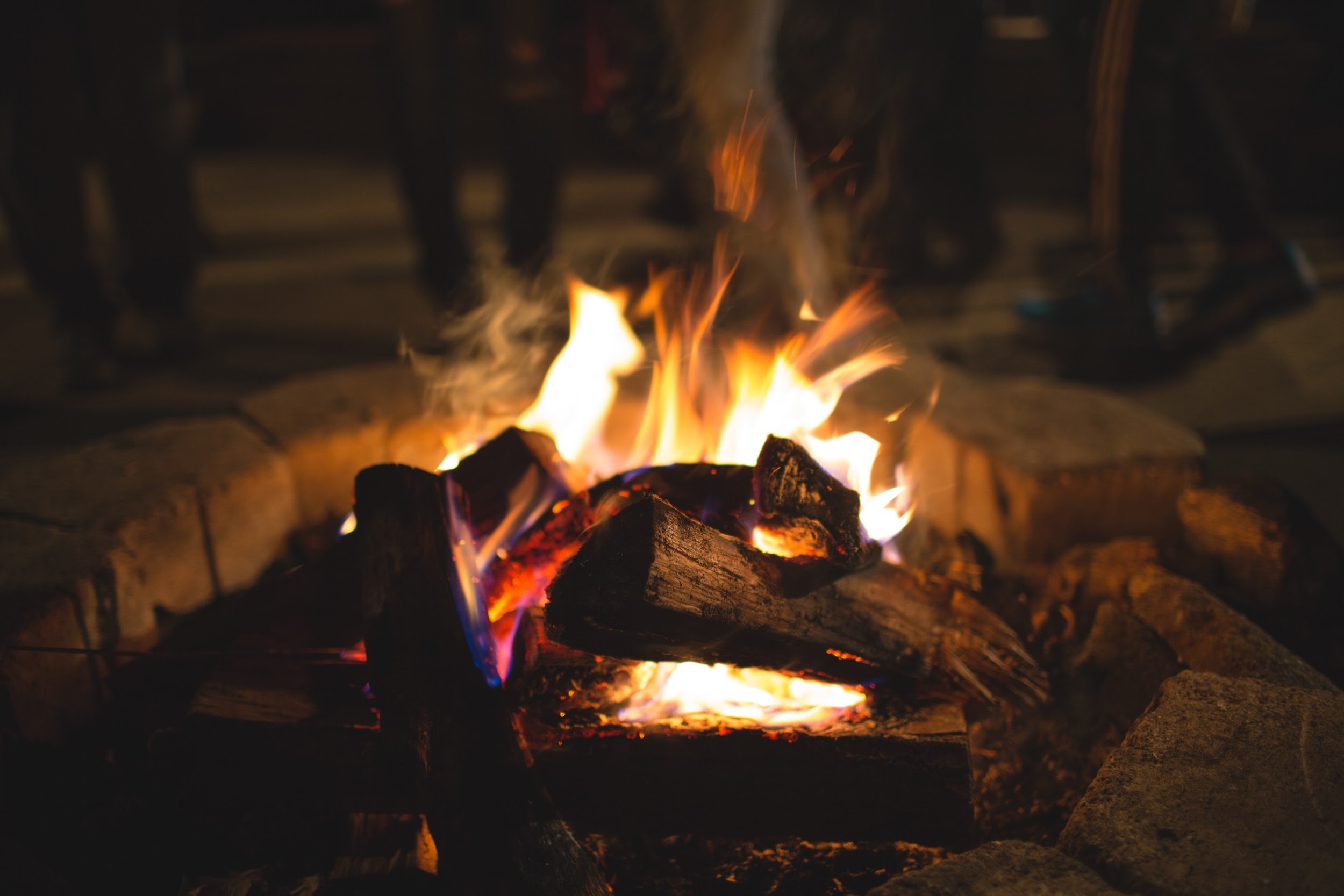 Social Time